DEPARTAMENTO DE CIENCIAS ECONÓMICAS ADMINISTRATIVAS Y DEL COMERCIO
CARRERA DE CONTABILIDAD Y AUDITORÍA
TRABAJO DE INTEGRACIÓN CURRICULAR, PREVIO A LA OBTENCIÓN DEL TÍTULO DE LICENCIADO EN CONTABILIDAD Y AUDITORÍA
“LA AUDITORÍA EN LA DETECCIÓN DE FRAUDES EN EL SECTOR PÚBLICO PRIVADO DEL ECUADOR: METODOLOGÍA DE AUDITORÍA INTEGRAL (SUPERINTENDENCIA DE BANCOS)”
AUTORES:
- MARCO VINICIO AVILES MUELA
- ANDERSON YESID BRAVO HIDALGO
DIRECTORA DE PROYECTO:
DRA. EUGENIA FLORIPEZ CAMACHO ESTRADA, MSC.
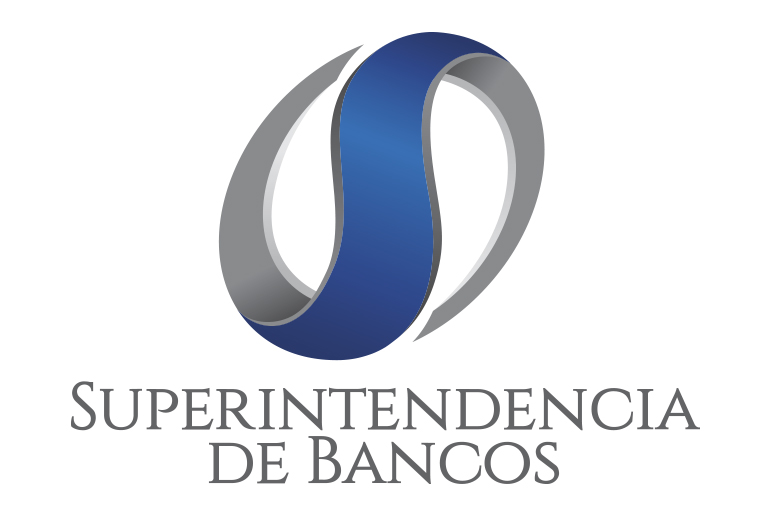 SUPERINTENDENCIA DE BANCOS
ÍNDICE DE CONTENIDOS
Problema de Investigación
Objetivos
Justificación
Marco Teórico
Marco Normativo
Metodología
Población
Muestra
Instrumentos
Técnicas para el Procesamiento de Datos
Resultados e Interpretación
Conclusiones
Recomendaciones
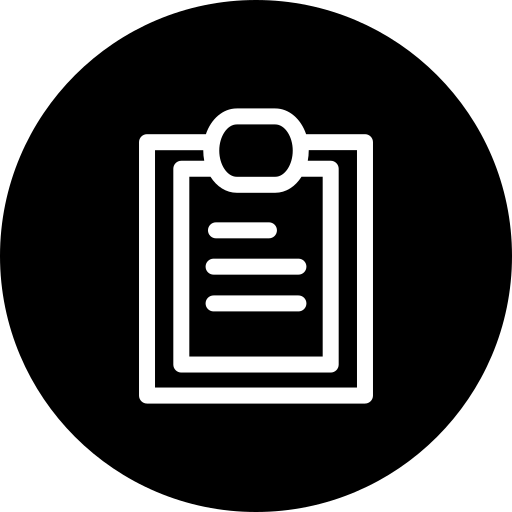 1. Problema de Investigación
Consecuencias
Limitación al momento de determinar un proceso de auditoría uniforme
Dificultad para determinar metodologías aplicadas en las auditorías
Procesos de auditoría dispersos
Problema
Escaza información de los procesos y metodologías empleadas por los auditores calificados por la Superintendencia de Bancos
Secreto profesional de ciertas firmas y entidades estipuladas en acuerdos de confidencialidad
Falta de predisposición de los profesionales de auditoría
Protección del Know-How de los procesos y metodologías aplicadas en las auditorías
Causas
2. Objetivos
Objetivos Específicos
Objetivo General
3. Justificación
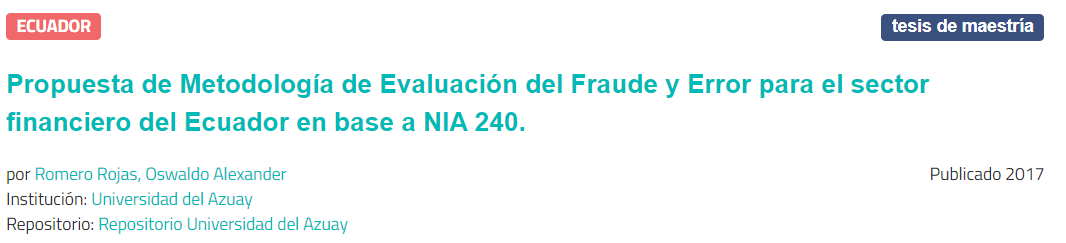 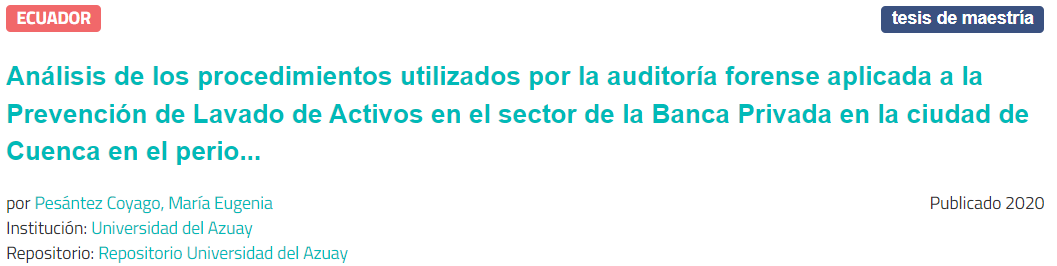 No existen estudios que muestren un procedimiento uniforme de auditoría integral a una institución financiera.
Este estudio se está realizando para brindar un diagnóstico integral y detallado de los procesos de auditoría en las instituciones financieras.
Diagnóstico detallado de los procesos y metodologías empleadas por los auditores calificados por la Superintendencia de Bancos
A través de
4. Marco Teórico
Es un examen objetivo, sistemático, profesional e independiente realizado con posterioridad a los hechos a algún asunto (Castellanos , 2008, p. 10).
Definición de Auditoría
Es el proceso de obtener y evaluar objetivamente, en un periodo determinado, evidencia relativa a la siguiente temática: la información financiera, la estructura del control interno financiero, el cumplimiento de las leyes y regulaciones pertinentes y la conducción ordenada en el logro de las metas y objetivos propuestos (Blanco Luna, 2012, p. 4).
Definición de Auditoría Integral
Etapas de la Auditoría
Planeación en Auditoría
Conocimiento global del ente
Plan Anual de Trabajo de la Función de Auditoría Interna
Planeación Preliminar
Aspectos legales
Documento de planeación (1 año)
Actividades Esenciales
Planes estratégicos
Objetivos de las actividades o consultorías a realizar
Equipos Multidisciplinarios
Tipo de auditoría
Evaluación de riesgos
Objetivos
Requerimientos de la administración y otras áreas interesadas
Riesgo Inherente
Materialidad
Posibilidad de encontrar fraudes o errores sin considerar el control interno
Informe de Planificación Preliminar
Plazos razonables de tiempo que se reservarán para atender requerimientos no planeados
[Speaker Notes: Materialidad: Cifra o cifras determinadas por el auditor que señalan las posibles incorrecciones o errores materiales en los estados financieros en su conjunto y en determinados tipos de transacciones, saldos contables o información a revelar.
Factores de riesgo inherente: Volumen de operaciones, significatividad del componente, recomendaciones anteriores y experiencia del personal relacionado.]
Planeación Específica
Entender
Riesgo de Control
Muestreo de Auditoría
Estructura y herramientas de control interno de la entidad
Criterios de evaluación
Aplicación de procedimientos de auditoría a un porcentaje inferior de una población
Posibilidad de encontrar fraudes o errores a pesar del control interno de la entidad
COSO
Herramientas utilizadas en su evaluación
COBIT
Cédulas narrativas
ISO
Programa de Auditoría
Cuestionarios de control interno
NIIF
Actividades
Responsables
Objetivo y alcance de cada prueba
Flujogramas
NIAS
Entrevistas
Detallar el tiempo de ejecución del trabajo y sus recursos humanos
Mapas de riesgos
Listas de verificación
Ejecución en Auditoría
Procedimientos definidos en el programa de trabajo
Riesgo de Detección
Posibilidad de encontrar fraudes o errores a pesar de los procedimientos de auditoría
Pruebas de Auditoría
Pruebas sustantivas
Culmina con la emisión de las hojas de hallazgos
Pruebas de cumplimiento
Comunicación de Resultados
Pruebas de doble propósito
Se emiten conclusiones y recomendaciones que deberán ser cumplidas por los responsables
Técnicas de Auditoría
Seguimiento de Recomendaciones
Ocular
Escrita
Documental
Física
Verbal
[Speaker Notes: Riesgo de Auditoría: Posibilidad de que un auditor emita inadvertidamente un informe que exprese una opinión de auditoría inadecuada]
Superintendencia de Bancos
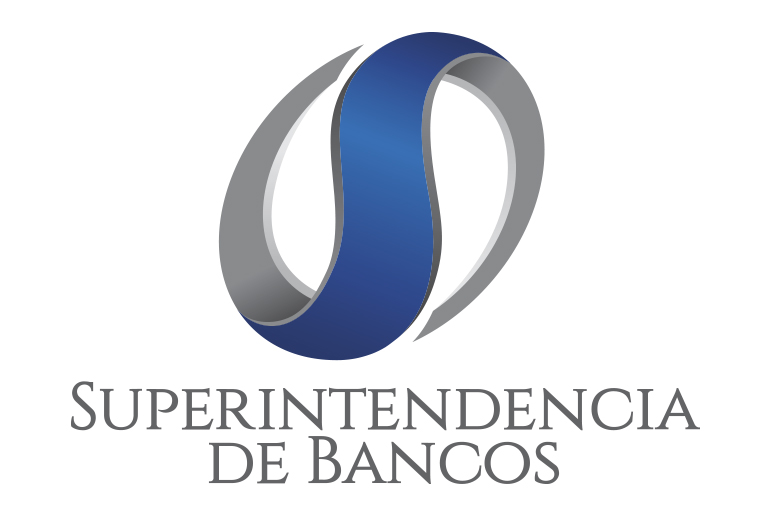 ¿Qué es?
Código Orgánico Monetario y Financiero
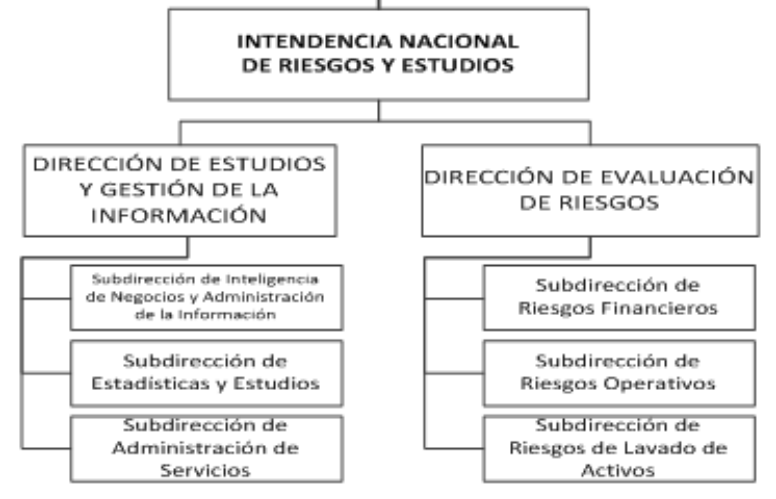 Productos de las supervisiones
5. Marco Normativo
[Speaker Notes: Artículo 2 del Título XVII de las Normas de Control para las Entidades de los Sectores Financieros Público y Privado]
6. Metodología
Tipo de Investigación
Niveles de Investigación
Estudios sin instrumentos de recolección de datos, solo identifica variables.
No Experimental
1. Exploratorio
Se observa una situación ya existente (no se la construye)
No hay intervención directa del investigador
Acontecimientos en su contexto natural (problemática de la escaza y dispersa información de los procesos y metodologías)
Estudio con encuestas
Investigaciones diagnósticas
Estudio de evolución o desarrollo
Objetivos estadísticos
2. Descriptivo
No se pretende solucionar la problemática (se solucionará con la implementación de una metodología)
Diseño descriptivo
¿Por qué existe esta problemática?
¿Qué tienen que decir los encuestados al respecto?
Diseño cualitativo
Se aplicaron cuestionarios y entrevistas una sola vez en un momento determinado
Diseño transversal
32 AUDITORES EXTERNOS
93 AUDITORES INTERNOS
23 Firmas de Auditoría
9 Personas Naturales
Instituciones Financieras Públicas
Instituciones Financieras Privadas
7. POBLACIÓN
8. TAMAÑO DE LA MUESTRA
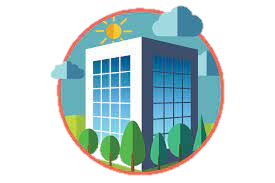 21 Firmas de Auditoria
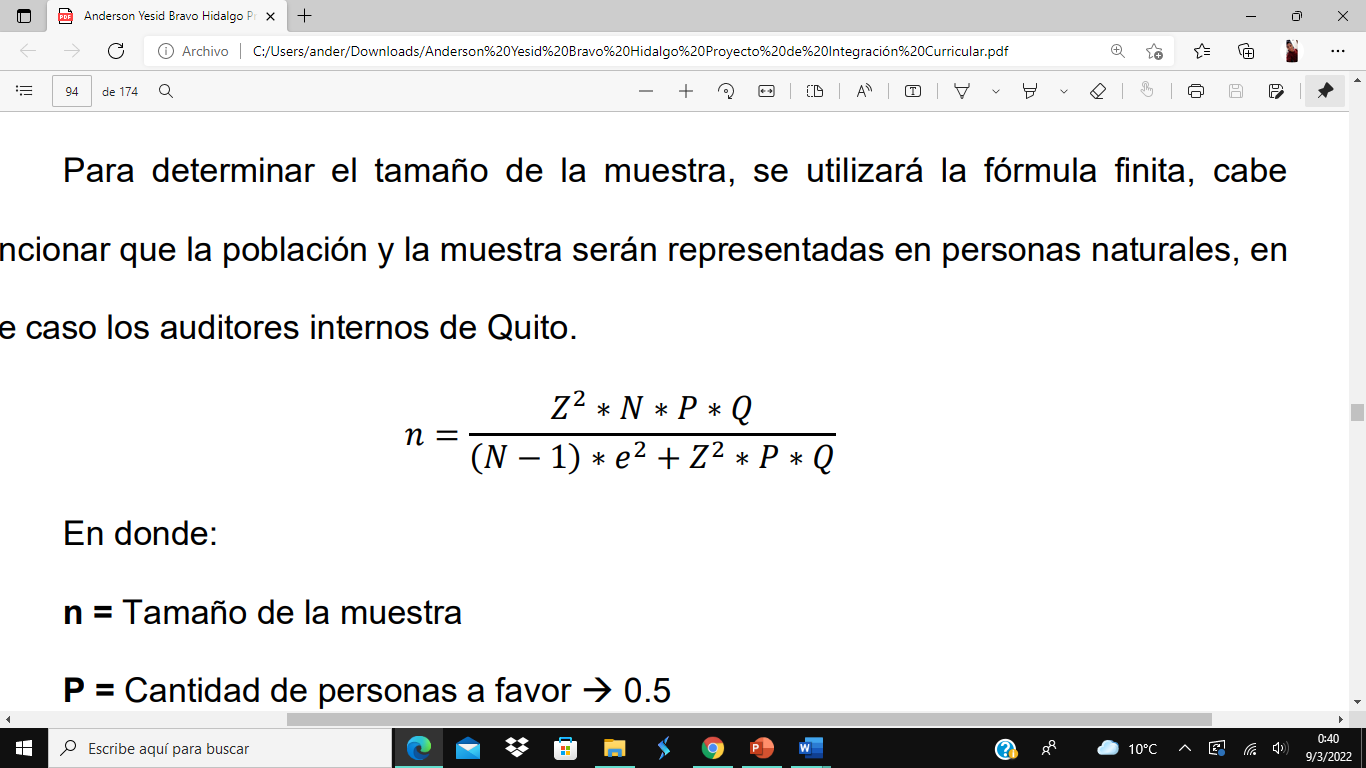 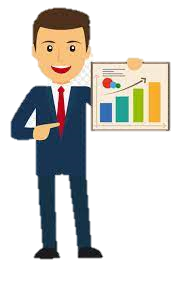 39 Auditores Internos
[Speaker Notes: Margen de error es inversamente proporcional al nivel de confianza]
9. ENTREVISTAS
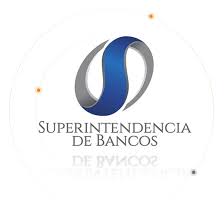 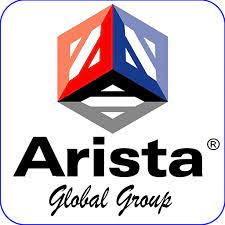 10. ENCUESTAS
Determinar procesos, tendencias y metodologías aplicadas por los auditores
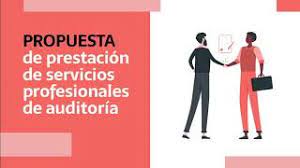 11. RESULTADOS DE LAS ENCUESTAS
Un equipo multidisciplinario ayuda al proceso de auditoría para tener criterios variados que sustenten la opinión del grupo de auditoría
AUDITORÍA INTERNA
AUDITORÍA EXTERNA
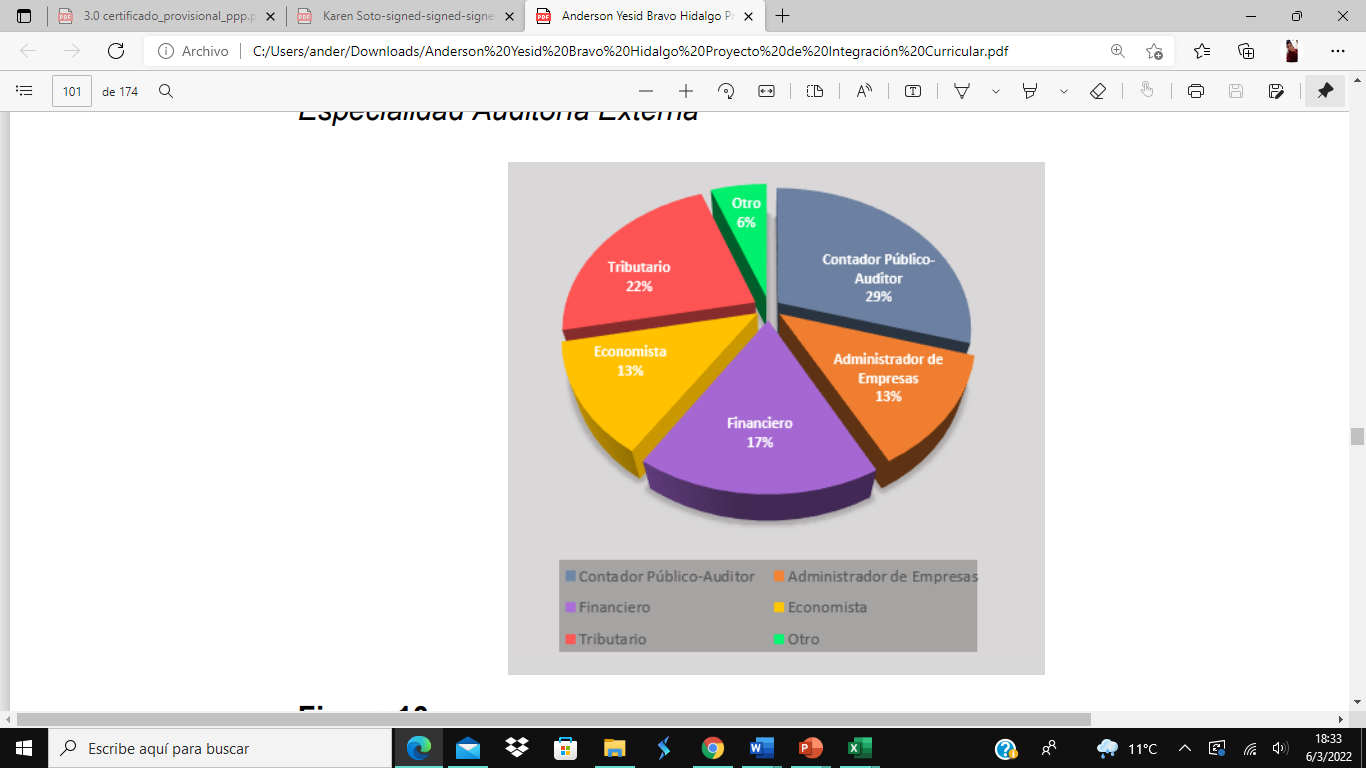 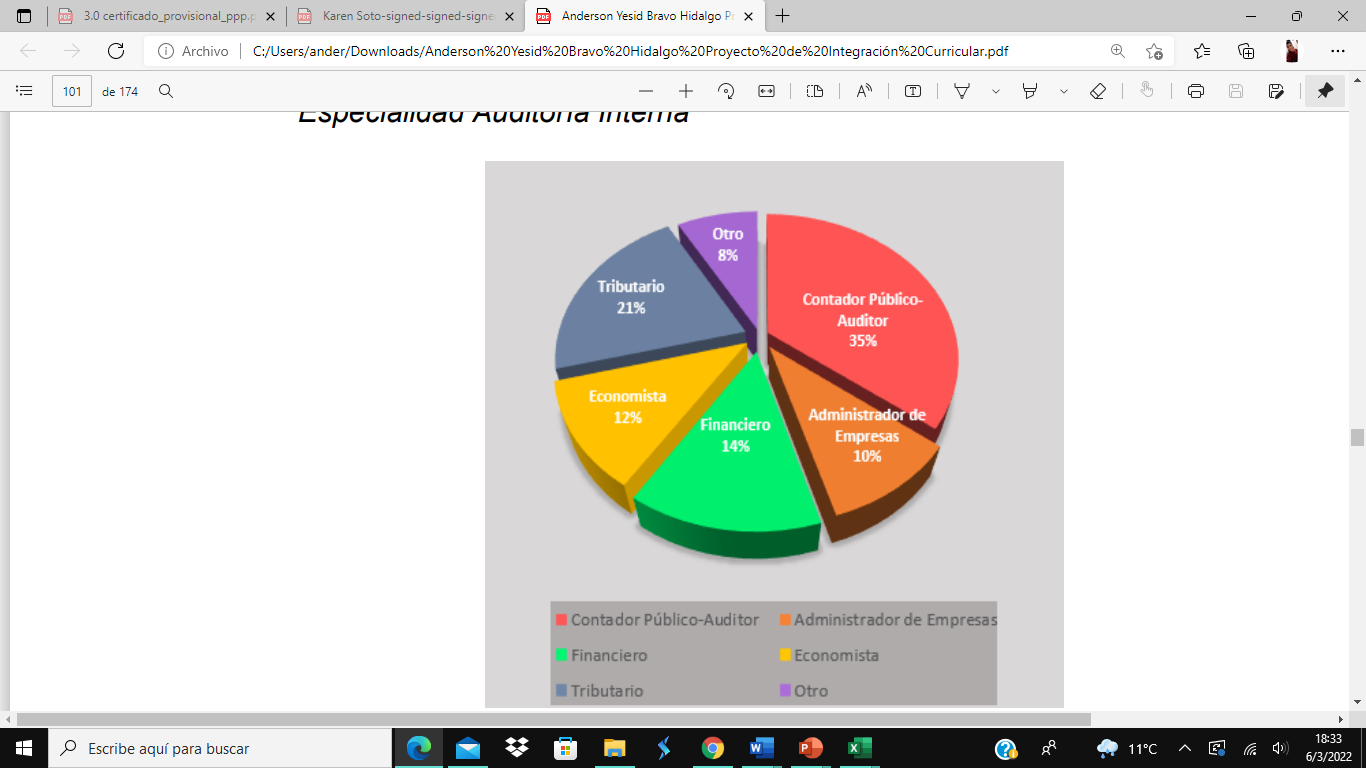 Este análisis permite identificar cuáles son las áreas de especialización que debe tener un staff de auditoría interna y externa, ahora por avances en tecnologías se puede observar que también se requiere un criterio en temas de base y manejo de la información donde se necesita un Auditor de Tecnologías de la Información.
Los trabajos de auditoria llegan a tener limitaciones por varios factores, esto va impedir que se tenga certeza en la opinión formada por los profesionales, por ende, este análisis se basa en determinar cuáles son las limitaciones tanto para auditores internos y externos que puedan realizar su trabajo
AUDITORÍA EXTERNA
AUDITORÍA INTERNA
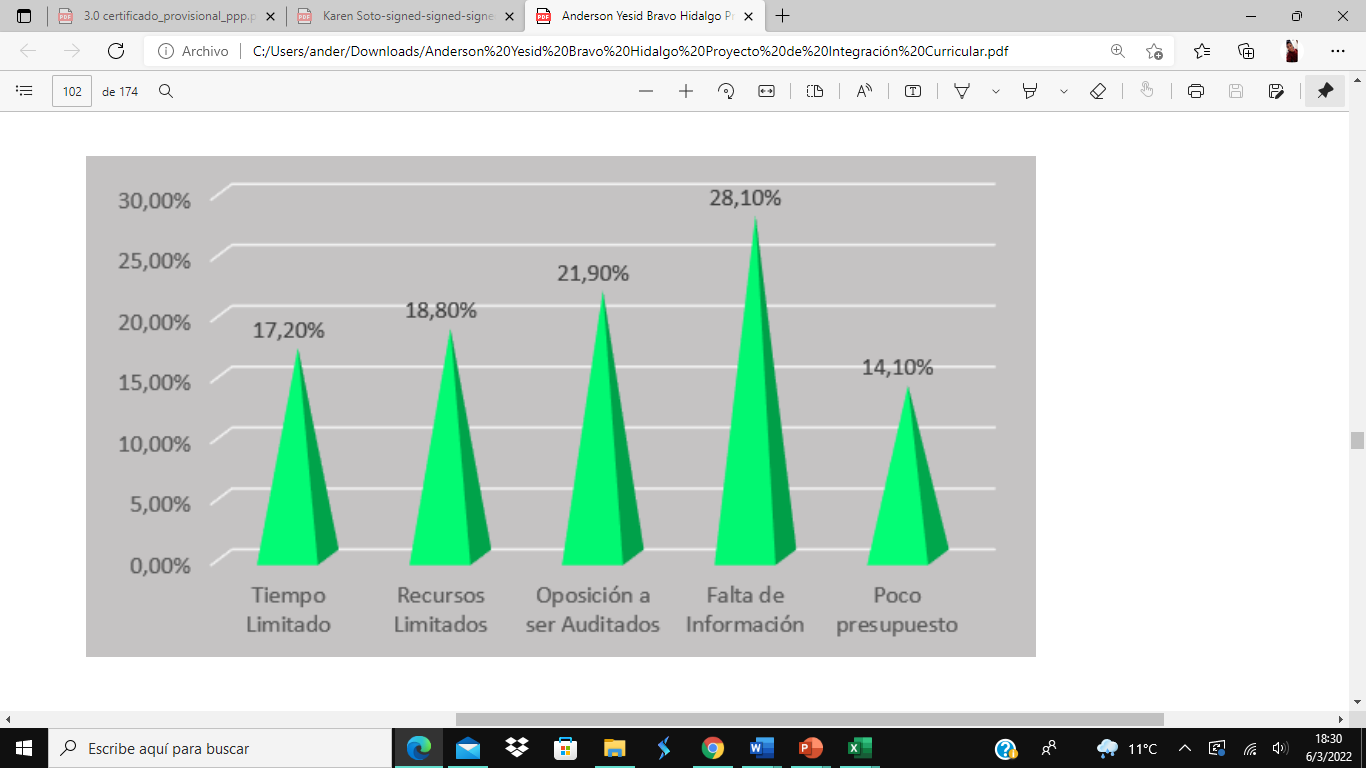 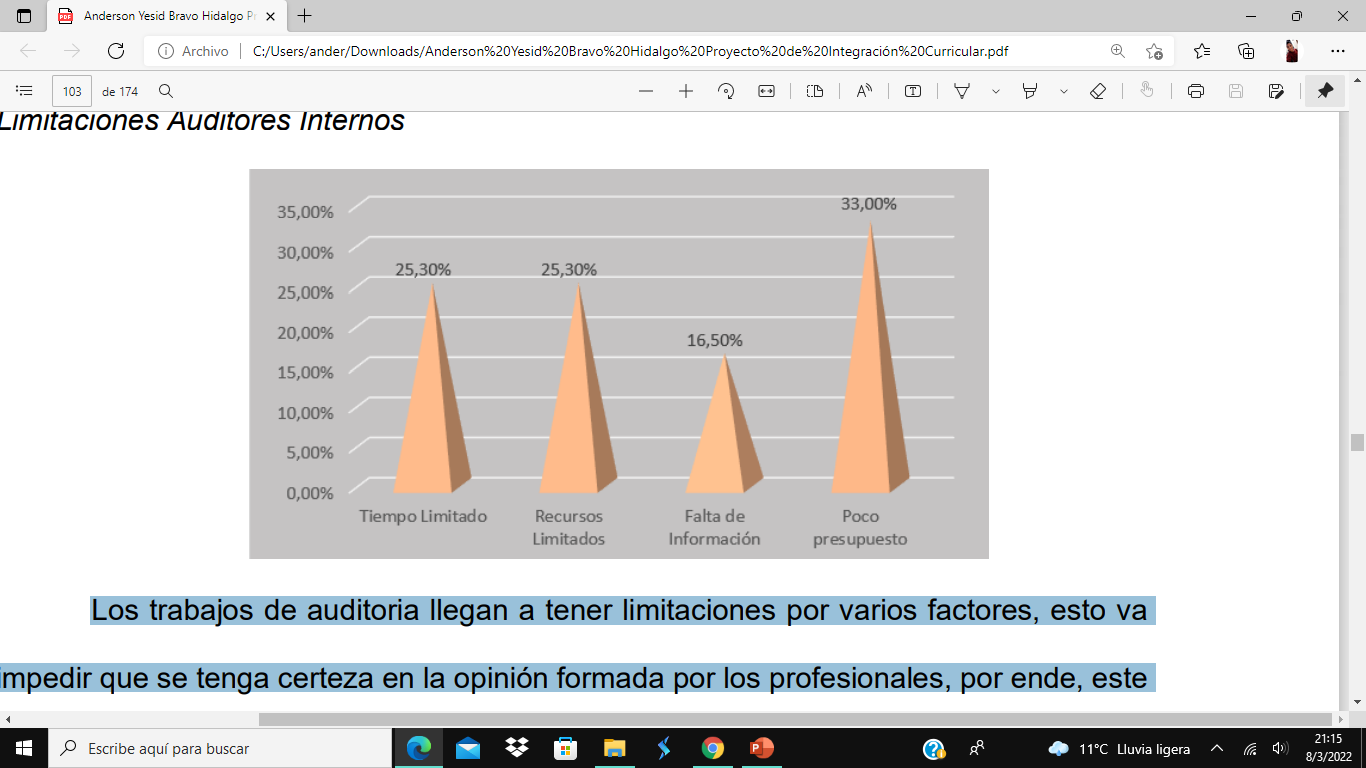 En cambio, para auditores internos la mayor limitación es la falta de recursos (monetarios, tiempo e insumos) proporcionados por la institución financiera para realizar su trabajo de auditoría.
En este análisis se determinó que la información proporcionada para las firmas de auditoría es insuficiente para realizar su proceso de auditoría y esto se puede relacionar con la segunda limitación que es la oposición a ser auditados.
La evaluación del control interno es otro aspecto que se toma en cuenta en el proceso de planificación de la auditoria, para identificar aquellos controles que pueden necesitar mayor atención dentro de la institución financiera y alcanzar los objetivos propuestos.
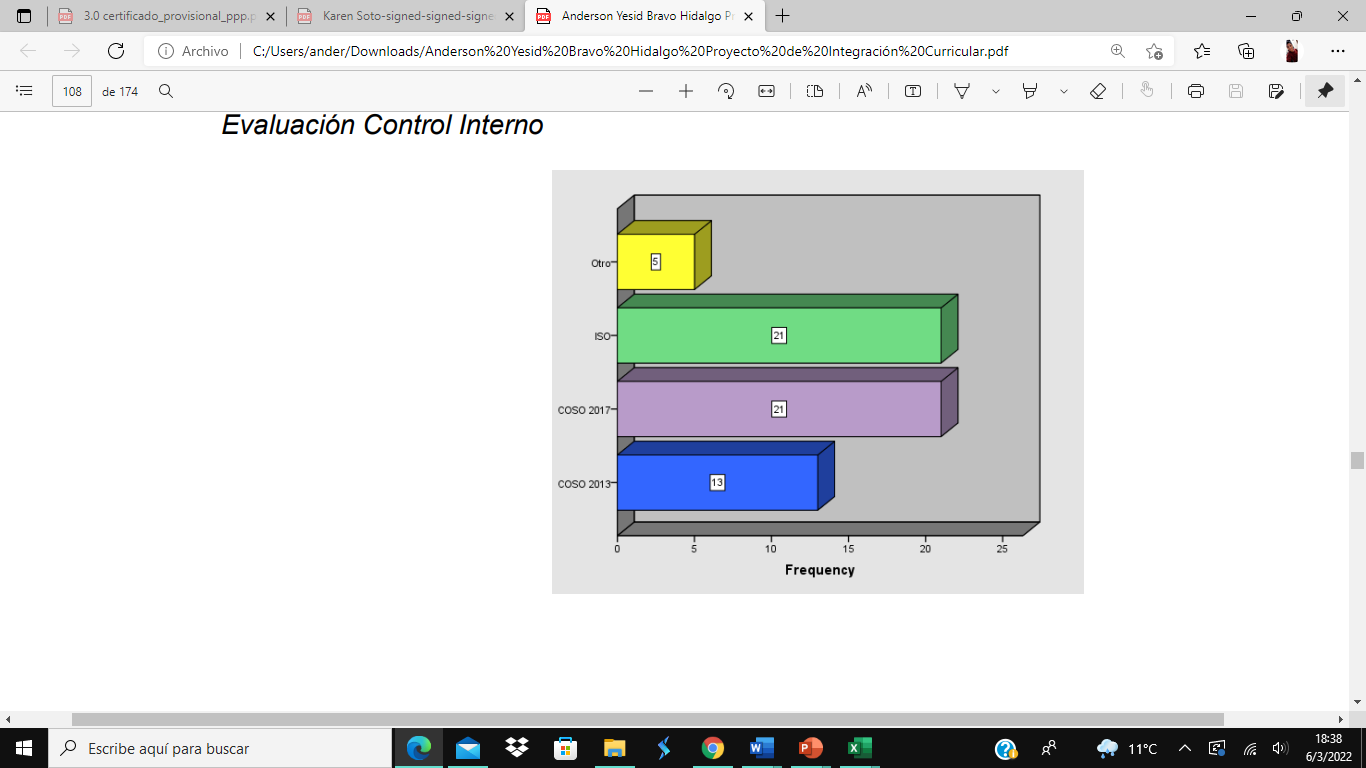 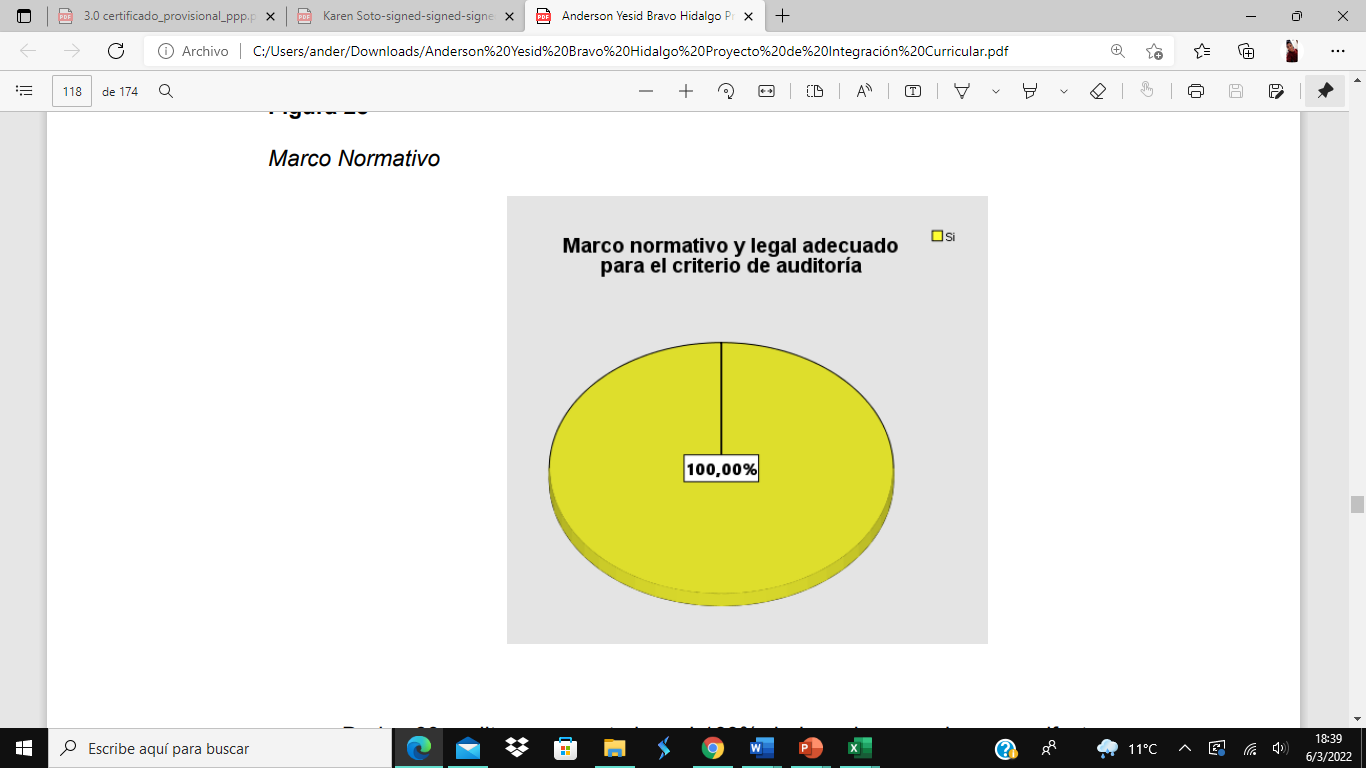 En base a estos resultados se puede determinar que la normativa expedida por el ente de control es completa y de utilidad para el grupo de auditoria sea interna o externa, con la finalidad de formar un criterio que sustente los hallazgos que se hayan encontrado en el examen a la institución financiera.
La ejecución es el siguiente paso en este proceso de auditoria donde una vez recabada toda la información de la empresa los profesionales deben realizar sus trabajo de campo y obtener así papeles de trabajo que sustenten los hallazgos encontrados
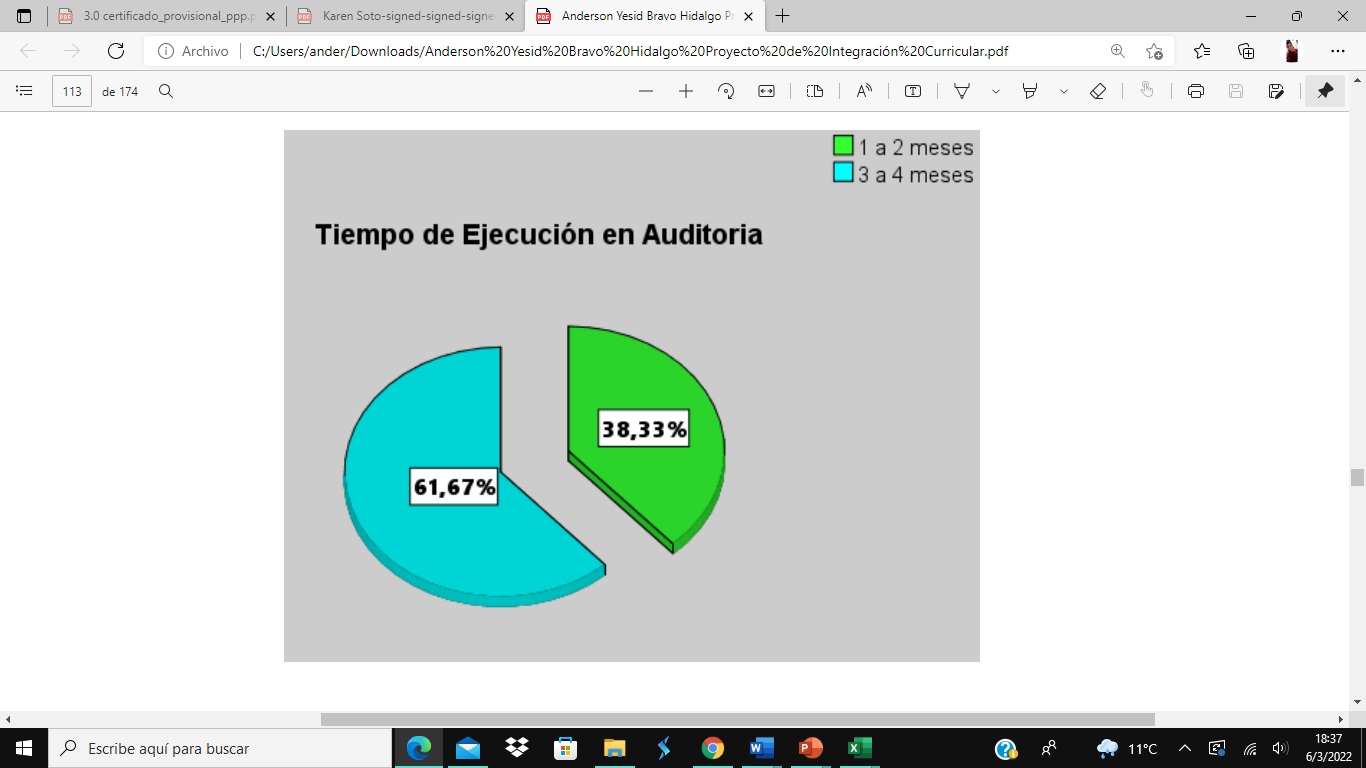 Este resultado determino que la etapa de ejecución se la lleva a cabo en un tiempo aproximado de 3 a 4 meses lo cual permite al grupo de auditoría interna o externa realizar su trabajo de campo con la mayor eficiencia y eficacia.
En el proceso de comunicación de resultados la lectura del informe de auditoría se lo realiza a todos los involucrados en los comentarios.
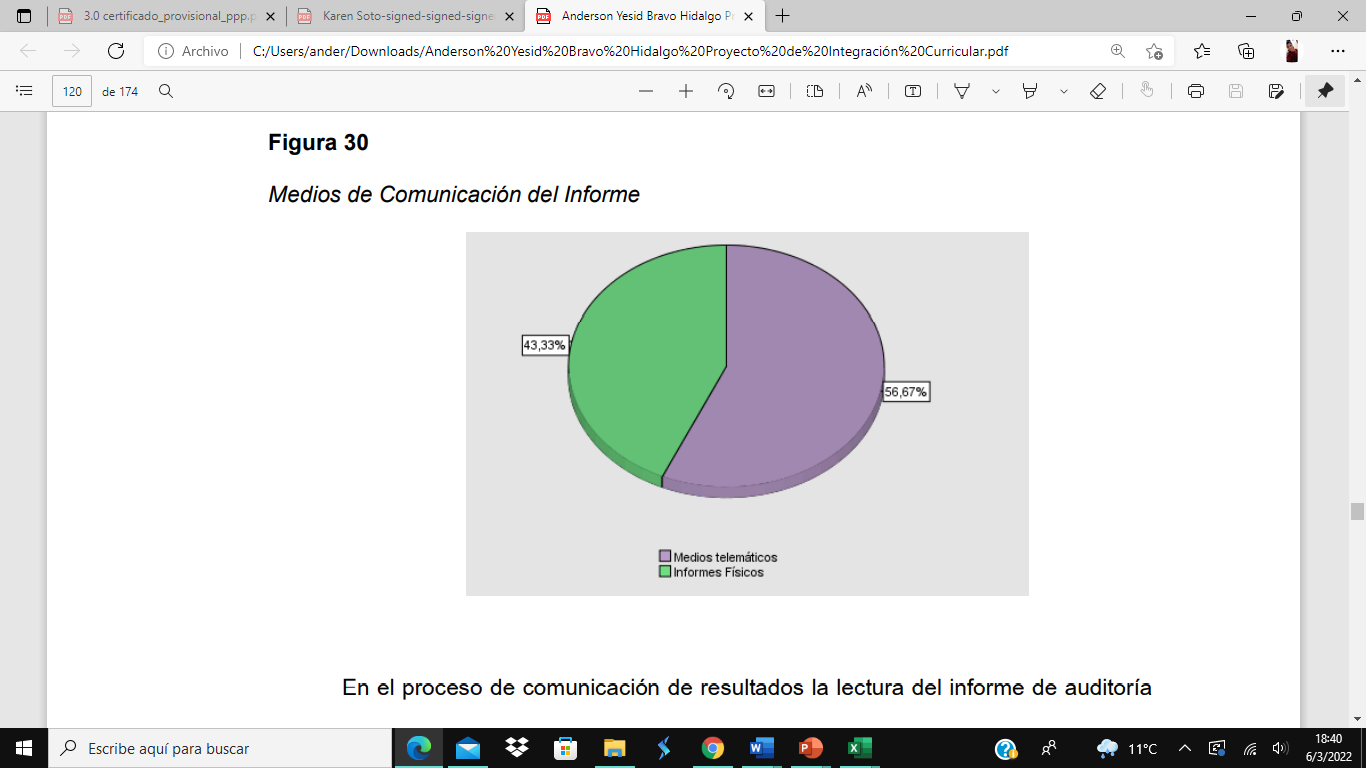 Por lo cual podemos inferir que por efectos de la pandemia y para evitar contagios los profesionales de auditoria prefieren realizar la lectura de sus informes de manera telemática utilizando plataformas como: Zoom o Teams.
12. CONCLUSIONES
13. RECOMENDACIONES
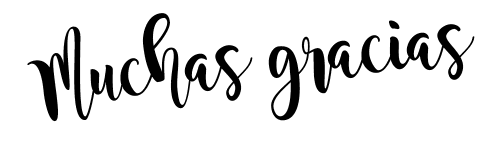